An
Chương 7
PHƯƠNG PHÁP ĐÁNH GIÁ VÀ LỰA CHỌN DỰ ÁN ĐẦU TƯ
HỌC VIỆN TÀI CHÍNH
BỘ MÔN TCDN
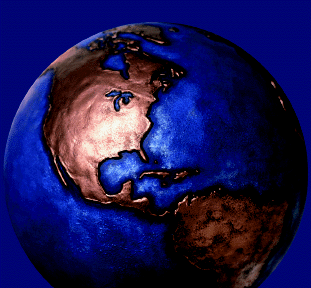 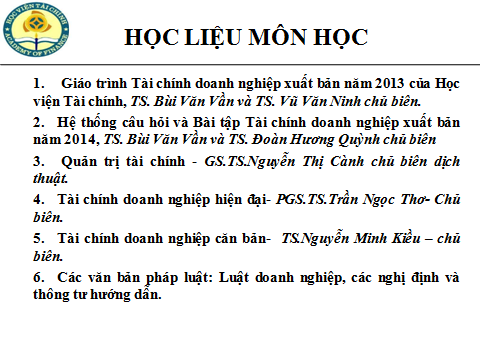 7/24/2014
2
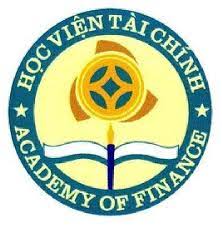 Nội dung:7.1 Các phương pháp đánh giá hiệu quả dự án đầu tư 7.2 Điểm hoà vốn và đòn bẩy kinh doanh
7/24/2014
3
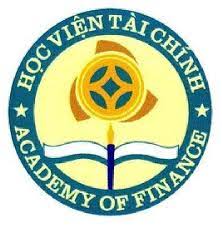 7.1 Các phương pháp đánh giá hiệu quả dự án đầu tư
7/24/2014
4
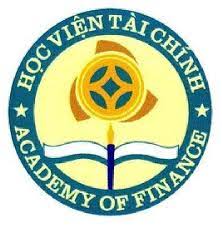 7.1.1. Tiêu chuẩn đánh giá hiệu quả dự án ĐTDH
-	Hiệu quả đầu tư - quan hệ giữa lợi ích thu được do đầu tư mang lại và chi phí bỏ ra để thực hiện đầu tư
-	Đánh giá lợi ích của đầu tư xuất phát  từ mục tiêu đầu tư
-	Tiêu chuẩn đánh giá hiệu quả kinh tế của DAĐT dưới góc độ tài chính:
+	Tỷ suất lợi nhuận bình quân VĐT
+	Thời gian hoàn VĐT (PP)
+	Giá trị hiện tại thuần của DAĐT (NPV)
+	Tỷ suất doanh lợi nội bộ của DAĐT (IRR)
+	Chỉ số sinh lời của DAĐT (PI)
7/24/2014
5
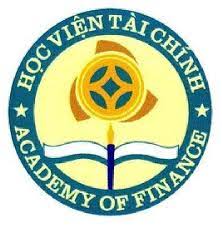 7.1.2. Các phương pháp đánh giá hiệu quảDAĐT
- Các loại dự án đầu tư
 + Dự án độc lập. 
 + Dự án loại trừ nhau (DA xung khắc).
+ Dự án phụ thuộc
 - Các phương pháp chủ yếu đánh giá lựa chọn DAĐT
 +  Tỷ suất lợi nhuận bình quân VĐT
 +  Thời gian hoàn (thu hồi) VĐT
 +  Giá trị hiện tại thuần
 +  Tỷ suất doanh lợi nội bộ
 +  Chỉ số sinh lời của DAĐT
7/24/2014
6
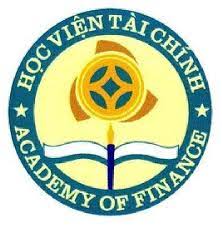 7.1.2.1 Phương pháp TSLN bình quân VĐT
Nội dung: đánh giá lựa chọn DAĐT trên cơ sở xem xét TSLN bình quân VĐT của các DA
	Trình tự:
	 1- Xác định TSLN bình quân VĐT của từng DAĐT
	 2- Đánh giá lựa chọn dự án:
	+ Với dự án độc lập, nếu TSLN BQ VĐT >= TSSL đòi hỏi  của DN  ->  có thể chọn
  	+ Với dự án xung khắc, DA nào có TSLN BQ VĐT cao hơn sẽ được chọn
	Ưu điểm, hạn chế của phương pháp:
7/24/2014
7
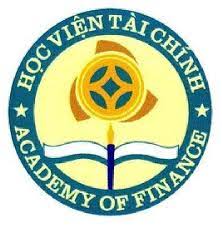 7.1.2.2 - Phương pháp thời gian hoàn VĐT(PP –Payback Period )
Nội dung: đánh giá, lựa chọn dự án trên cơ sở xem xét thời gian hoàn (thu hồi) VĐT của các DA
	Trình tự 
	 1- Xác định thời gian hoàn VĐT của từng DA
	 2- Đánh giá lựa chọn DA: đối chiếu thời gian hoàn VĐT của các DA với thời gian hoàn VĐT tối đa có thể chấp nhận do DN đề ra, sau đó:
	  + Loại bỏ những DA ĐT có thời gian hoàn VĐT dài hơn thời gian tiêu chuẩn do DN đề ra
	  + Với DAĐT xung khắc: chọn DA có thời gian hoàn VĐT ngắn hơn trong số các dự án
	Ưu điểm, hạn chế của P/P (GT):
7/24/2014
8
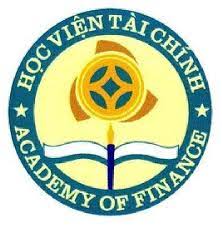 Thời gian hoàn                    Vốn đầu tư ban đầu
VĐT (năm)                     D. tiền thuần hàng năm của đầu tư
7.1.2.2 - Phương pháp thời gian hoàn VĐT(PP –Payback Period )
* Thời gian hoàn VĐT của DAĐT: thời gian cần thiết mà DAĐT tạo ra dòng tiền thuần bằng số VĐT ban đầu để thực hiện dự án 
* Cách xác định:
+ T/hợp 1: Dòng tiền thu nhập đều đặn hàng năm
7/24/2014
9
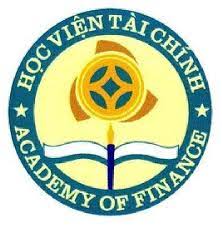 7.1.2.2 - Phương pháp thời gian hoàn VĐT(PP –Payback Period )
+ T/hợp 2: Dòng tiền thu nhập hàng năm khác nhau:
	  - Xác định số năm thu hồi VĐT bằng cách xác định số VĐT còn phải thu hồi ở cuối các năm lần lượt theo thứ tự
	  - Xác định số tháng thu hồi nốt VĐT trong năm nào đó (nếu có) khi số VĐT còn phải thu của năm đó nhỏ hơn D,tiền thuần đầu tư của năm kế tiếp.
	  - Thời gian thu hồi VĐT của DA được xác định bằng cách tổng cộng số năm và số tháng thu hồi VĐT
7/24/2014
10
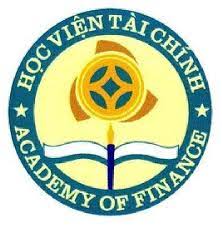 P/p thời gian hoàn vốn có chiết khấu (DPP - Discount payback period)
- Thời gian hoàn vốn có chiết khấu: là khoảng thời gian cần thiết để tổng giá trị hiện tại của các dòng tiền thuần đầu tư  trong tương lai của dự án đủ bù đắp số VĐT bỏ ra ban đầu.
	 - Cách tiến hành tương tự, chỉ khác ở chỗ dòng thu nhập các năm đã quy đổi về giá trị hiện tại trước khi xác định thời gian hoàn VĐT
	Ưu điểm: - khắc phục được 1 phần nhược điểm của p/p thời gian hoàn vốn giản đơn
	Nhược điểm: vẫn tồn tại các nhược điểm khác của p/p thời gian hoàn vốn giản đơn.
7/24/2014
11
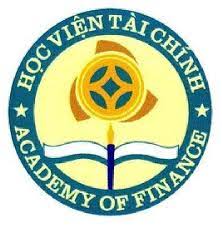 7.1.2.3 - Phương pháp giá trị hiện tại thuần(NPV – Net Present Value)
Nội dung: Đánh giá lựa chọn DA chủ yếu dựa vào GTHT thuần của DAĐT. GTHT thuần của DAĐT là số chênh lệch giữa GTHT các dũng tiền thuần của DADT với số VĐT bỏ ra ban đầu

                                          
	 Trong đó:
	NPV: GTHT thuần của dự án đầu tư 
	CFt :  Dũng tiền thuần của dự án đầu tư ở năm thứ t
	CF0 : VĐT ban đầu của dự án
	n :  Vòng đời của dự án 
	r : Tỷ lệ CK (thường tính theo chi phí SDV của dự án hoặc TSSL mà nhà đầu tư đòi hỏi).
	(chú ý: NPV có thể tính theo công thức khác cho cùng kết quả).
7/24/2014
12
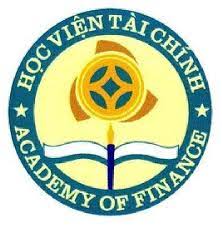 7.1.2.3 - Phương pháp giá trị hiện tại thuần(NPV – Net Present Value)
*Trình tự:
	  1- Xác định giá trị hiện tại thuần (NPV) của từng dự án đầu tư
	  2- Đánh giá lựa chọn DAĐT: 
	   + NPV< 0  Dự án bị loại bỏ
	   + NPV= 0 tùy thuộc vào điều kiện của DN và sự cần thiết của DA có thể quyết định loại bỏ hay chấp thuận DA
	   + NPV> 0 
	      . Với các DAĐT độc lập thì đều có thể chấp thuận
	      . Với các DA xung khắc và tuổi thọ của các DA bằng nhau, nếu DN không bị giới hạn về khả năng huy động vốn thì DA có NPV cao hơn sẽ là DA được chọn
*  Ưu điểm, hạn chế của phương pháp.
7/24/2014
13
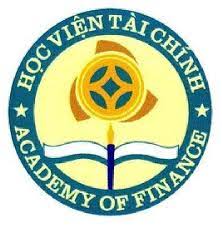 NPV
0                               IRR                     Tỉ lệ chiết khấu
7.1.2.4.  Phương pháp tỷ suất doanh lợi nội bộ (IRR - Internal rate of return).
Nội dung: đánh giá, lựa chọn DADT dựa vào TSDLNB của các DA
	Tỷ suất doanh lợi nội bộ (lãi suất hoàn vốn nội bộ) là mức lãi suất mà với lãi suất đó làm cho GTHT của các dòng tiền thuần trong tương lai do đầu tư mang lại bằng VĐT bỏ ra ban đầu (NPV = 0).
	                                         Hoặc

	     Trong đó: IRR - Tỷ suất DLNB của DAĐT
7/24/2014
14
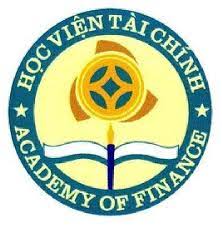 7.1.2.4.  Phương pháp tỷ suất doanh lợi nội bộ (IRR - Internal rate of return).
Cách xác định tỷ suất doanh lợi nội bộ (IRR)
	 + Cách 1: Phương pháp thử và xử lý sai số
	 + Cách 2: Phương pháp nội suy
	  - Chọn 1 lãi suất tùy ý r1, Tính NPV1 theo r1
	  - Chọn 1 lãi suất tùy ý  r2, thỏa mãn điều kiện: 
	    . Nếu NPV1 > 0 thì chọn r2 > r1 sao cho NPV2 <  0
	    . Nếu NPV1< 0 thì chọn r2< r1 sao cho NPV2 > 0
	    -Tìm IRR:
7/24/2014
15
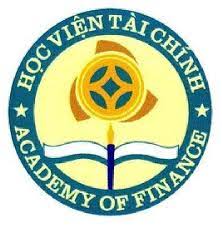 7.1.2.4.  Phương pháp tỷ suất doanh lợi nội bộ (IRR - Internal rate of return).
Trình tự:
	 1- Xác định IRR của từng DAĐT
	 2- Đánh giá lựa chọn DA: Bằng cách so sánh giữa IRR với chi phí sử dụng vốn (r) để thực hiện DA.
	*  Có thể xảy ra 3 trường hợp:
	  + IRR < r => DA bị loại bỏ
	  + IRR = r => tùy đ/k DN -> lựa chọn hay loại bỏ DA
	  + IRR > r => cần xem xét cụ thể:
    . Với DAĐT độc lập thì có thể lựa chọn DA
    . Với DA xung khắc chọn DA có IRR cao nhất 
    Ưu điểm, hạn chế của phương pháp
7/24/2014
16
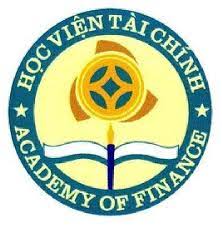 7.1.2.5.  Phương pháp chỉ số sinh lời của DADT (PI – Profitability Index)
Nội dung: đánh giá lựa chọn DAĐT trên cơ sở so sánh chỉ số sinh lời của các DADT



	Trong đó:
		 PI - chỉ số sinh lời của DA
	     r - Tỷ suất chiết khấu (thường sử dụng là chi phí sử dụng vốn để thực hiện DA).
		các ký hiệu CFt; CFo như cũ .
7/24/2014
17
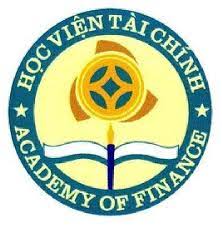 7.1.2.5.  Phương pháp chỉ số sinh lời của DADT (PI – Profitability Index)
Trình tự : 
	 - Xác định chỉ số sinh lời của từng DA
	 - Đánh giá lựa chọn DA căn cứ vào chỉ số sinh lời:
	  + Nếu PI <1 => DA bị loại bỏ
	  + Nếu PI = 1 => tùy điều kiện thực tế có thể loại bỏ hay chấp nhận DA
	  + Nếu PI > 1: Nếu DA độc lập thì DA có thể lựa chọn
	- Với các DA loại trừ nhau thì sẽ chọn DA có PI cao nhất
	Ưu điểm, hạn chế của phương pháp
7/24/2014
18
Công cụ quyết định của CFO
Khảo sát số liệu về Giám đốc tài chính (CFO) sử dụng các kỹ năng đánh giá đầu tư
Nguồn:  Các nguyên lý trong TCDN, Richard A. Brealey  Stewart C. Myers
7.2. Điểm Hòa Vốn Và Đòn Bẩy Kinh Doanh
7/24/2014
20
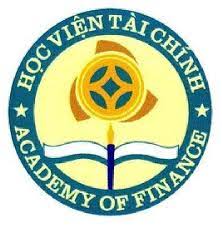 7.2.1  Điểm hòa vốn
Khái niệm: Điểm mà tại đó DTBH bằng chi phí đã bỏ ra, DN không lãi (lỗ).
	- Ví dụ minh họa:
	*  Vì sao người quản lý DN phải quan tâm tới điểm  HV?
	* Phân biệt: 
		+ Điểm hoà vốn kinh tế (hòa vốn trước lãi vay và thuế)
		+ Điểm hòa vốn tài chính (hòa vốn sau lãi vay, trước thuế) - Điểm hòa vốn thực.
7/24/2014
21
Đồ thị biểu diễn điểm hoà vốn
DT và Chi phí
QxP
QV+F
Điểm hòa vốn kinh tế
QxV
F
F
Sản lượng
0
Qh
7/24/2014
22
Điểm hoà vốn kinh tế và điểm hoà vốn tài chính
DT và chi phí
QV + F + I
QxP
Điểm hòa vốn
 tài chính
QV+F
Điểm hòa vốn kinh tế
Q x V
I
F + I
F
F
S¶n l­îng
0
Qh kinh tế
Qh tài chính
7/24/2014
23
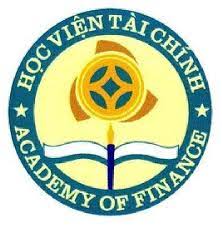 Xác định sản lượng hòa vốn kinh tế
Q là sản lượng hòa vốn kinh tế
	F là tổng chi phí cố định kinh doanh
	V là chi phí biến đổi/sp
	P là giá bán đơn vị sp 
	Tại điểm hòa vốn : DT = Tổng chi phí SXKD 
	Tức là:  QP =  F + QV=> F = QP – QV = Q(P – V)

=>
Vấn đề: Qh thay đổi như thế nào khi P thay đổi?
 Nếu F tăng?
 Khi V giảm?
7/24/2014
24
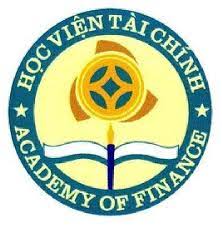 Xác định sản lượng hòa vốn tài chính
Q là sản lượng hòa vốn tài chính
F ,V,P như trên
I số lãi tiền vay phải trả trong kỳ
Tại điểm hòa vốn TC : DT = Tổng chi phí SXKD + lãi vay
Tức là:  QP =  F + QV+I => F + I = QP – QV = Q(P – V)
			 =>
Vấn đề: so sánh sản lượng hòa vốn tài chính với sản lượng hoà vốn kinh tế, -> điểm hoà vốn tài chính và điểm hoà vốn kinh tế
7/24/2014
25
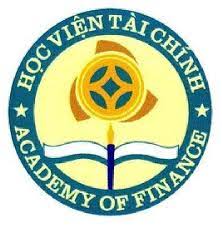 Xác định doanh thu hòa vốn kinh tế
Q1 là sản lượng hòa vốn kinh tế
F là tổng chi phí cố định kinh doanh
V là chi phí biến đổi/sp
P là giá bán đơn vị sp 
Nếu DN chỉ SX-TT 1 loại sản phẩm: Sh1=Q1 xP
Nếu DN SX-TT nhiều loại sp
Vấn đề: tự xây dựng công thức xác định doanh thu hòa vốn tài
chính với I là lãi vay phải trả
7/24/2014
26
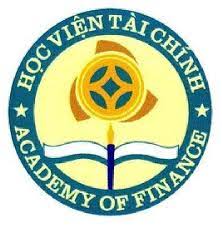 Xác định doanh thu hòa vốn tài chính
Q2 là sản lượng hòa vốn tài chính 
	F là tổng chi phí cố định kinh doanh
	V, P như cũ
	I  lãi tiền vay phải trả trong kỳ
	T/H: SX-TT 1 loại sản phẩm: Sh2 = Q2 xP
	T/H DN SX-TT nhiều loại SP
Vấn đề: tự xây dựng công thức xác định doanh thu hòa vốn tài
chính với I là lãi vay phải trả
7/24/2014
27
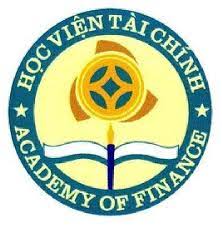 Vấn đề đặt ra:

	- Tự xây dựng công thức xác định công suất hòa vốn và thời gian cần thiết để hòa vốn
	- Tự xây dựng công thức xác định sản lượng sản phẩm cần sản xuất và tiêu thụ để đạt mức lợi nhuận dự kiến (KH)
	- Việc nghiên cứu điểm hòa vốn có ý nghĩa gì với người quản lý DN ?
7/24/2014
28
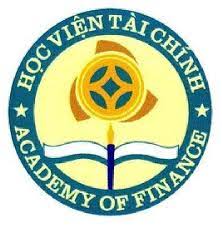 7.2.2 - Đòn bẩy kinh doanh và rủi ro KD
7.2.2.1 – Rủi ro kinh doanh
-	Rủi ro (Risk): sự kiện không chắc chắn có khả năng dẫn đến tổn thất về tài sản cho DN 
-	 Rủi ro KD: Là tính khả biến (không chắc chắn) của lợi nhuận trước lãi vay và thuế (EBIT). Nói cách khác là rủi ro gắn liền với tính bất ổn định của kết quả kinh doanh.
-	Nguyên nhân:- Sự biến động (thu hẹp, không ổn định) của thị trường tiêu thụ sản phẩm (giá cả, tổng cầu) -> kết quả KD của DN (EBIT) giảm sút hoặc < = 0
-	Mức độ phân bổ chi phí cố định và chi phí biến đổi -> khả năng đạt được Q hòa vốn trong hoạt động kinh doanh  đòn bẩy KD

                                     và
7/24/2014
29
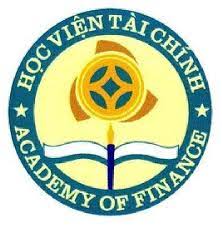 7.2.2.2.  Đòn bẩy kinh doanh
-	Chi phí kinh doanh cố định: chi phí kinh doanh không thay đổi khi sản lượng thay đổi.
-	Các DN có  mức độ sử dụng chi phí kinh doanh cố định khác nhau  dẫn tới khi với cùng một sự thay đổi của số lượng tiêu thụ hay doanh thu nhưng mức độ khuyếch đại sự thay đổi của lợi nhuận hoạt động (EBIT) của các DN là không giống nhau
-	Đòn bẩy KD là mức độ sử dụng các chi phí cố định kinh doanh nhằm hy vọng gia tăng lợi nhuận trước lãi vay và thuế hay TSSL kinh tế của tài sản.
7/24/2014
30
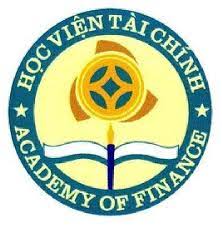 7.2.2.2.  Đòn bẩy kinh doanh
-	Nói cách khác: Đòn bẩy KD là việc sử dụng chi phí cố định kinh doanh trong hoạt động SXKD nhằm hy vọng gia tăng EBIT hay BEP.
-	Mức độ sử dụng đòn bẩy kinh doanh thể hiện ở tỷ trọng chi phí cố định trong tổng chi phí SXKD của DN .
-	Ví dụ minh họa
7/24/2014
31
7.2.2.2.  Đòn bẩy kinh doanh
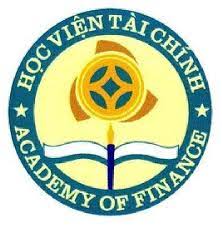 -	Nhận xét:
7/24/2014
32
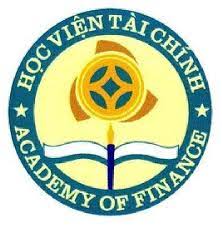 7.2.2.2 Đòn bẩy kinh doanh
-	Cần xác định Mức độ tác động của đòn bẩy kinh doanh (Degree of operating leverage – DOL)
	+ Nếu gọi: Q là sản lượng tiêu thụ
		F tổng chi phí cố định kinh doanh
		V chi phí biến đổi/sp
		P là giá bán đơn vị sản phẩm (chưa có thuế gián thu)
-	DOL = Tỷ lệ thay đổi của EBIT so với tỉ lệ thay đổi của DT hoặc sản lượng hàng bán.
Ýnghĩa :
7/24/2014
33
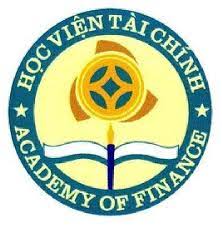 Vấn đề đặt ra
7/24/2014
34
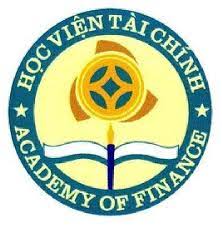 7.2.2.3 Quan hệ giữa đòn bẩy kinh doanh và điểm hoà vốn
-	Ví dụ minh hoạ
-	Kết luận:
	+ Sản lượng tiêu thụ càng xa sản lượng hoà vốn, lợi nhuận hoạt động (+/-) càng lớn, DOL càng nhỏ.
	+ DOL tiến đến vô cực (ko xác định) khi Q tiến tới Q hoà vốn
	+ Khi Q càng lớn thì DOL sẽ tiến tới 1.
7/24/2014
35
Mối quan hệ giữa đòn bẩy kinh doanh và điểm hoà vốn
7/24/2014
36
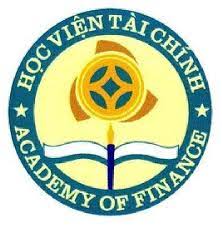 7.2.2.4 Quan hệ giữa đòn bẩy kinh doanh và rủi ro kinh doanh
-	Rủi ro KD là rủi ro do những bất ổn phát sinh trong quá trình hoạt động làm cho EBIT của DN giảm sút. Có nhiều yếu tố tác động đến sự bất ổn của DT và chi phí . Đòn bẩy KD chỉ làm khuyếch đại ảnh hưởng của các yếu tố này đến EBIT. Không nên đồng nhất DOL và rủi ro kinh doanh. 
-	Đòn bẩy kinh doanh là yếu tố rủi ro tiềm ẩn, nó chỉ trở thành rủi ro kinh doanh khi có sự biến động của DT và chi phí SXKD
7/24/2014
37
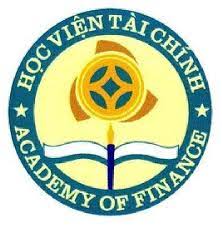 7.2.2.4 Quan hệ giữa đòn bẩy kinh doanh và rủi ro kinh doanh
-	Ý nghĩa nghiên cứu đòn bẩy kinh doanh đối với công tác quản lý TCDN :
7/24/2014
38
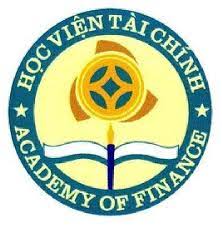 7.2.2.4 Quan hệ giữa đòn bẩy kinh doanh và rủi ro kinh doanh
Điểm cân bằng EBIT:
Khái niệm: là mức sản lượng mà tại sản lượng đó làm cho lợi nhuận trước lãi vay và thuế (EBIT) của các phương án đầu tư có chi phí cố định kinh doanh khác nhau đạt được là giống nhau.
Công thức xác định:


Ví dụ minh họa:
Ý nghĩa :
7/24/2014
39